11 August 2023
Parallel and perpendicular lines
LO: Identify parallel and perpendicular lines using the gradient.
Parallel lines
y
10
What is the gradient of the line l1?
l1
l2
9
run = 1
m = 3
8
7
rise = 3
6
5
What is the gradient of the line l2?
run = 1
4
m = 3
3
rise = 3
2
1
x
0
-10
1
2
3
4
5
6
7
9
10
-9
-8
-6
-4
-3
-2
8
-7
-5
-1
What we can say about these lines?
-1
-2
-3
-4
They are parallel lines, they have the same gradient
-5
-6
-7
-8
-9
-10
If two lines are parallel then they have the same gradient.
If two lines have the same gradient then they are parallel.
y
10
9
8
7
6
5
4
3
2
1
x
0
-10
1
2
3
4
5
6
7
9
10
-9
-8
-6
-4
-3
-2
8
-7
-5
-1
-1
-2
-3
-4
-5
-6
-7
-8
-9
-10
Parallel lines
Show that the shape is a parallelogram
B
(3, 8)
The gradient of the line AB
A
(-5, 2)
3
8 – 2
6
m =
=
=
4
3 – -5
8
C
The gradient of the line CD
(1, -2)
– 2 – -8
6
3
=
m =
=
4
1 – -7
8
(-7, -8)
D
AB  CD because they have the same gradient
AB  CD mean ‘Line AB is parallel to line CD’
y
10
9
8
7
6
5
4
3
2
1
x
0
-10
1
2
3
4
5
6
7
9
10
-9
-8
-6
-4
-3
-2
8
-7
-5
-1
-1
-2
-3
-4
-5
-6
-7
-8
-9
-10
Parallel lines
Take the lines AD and BC
B
(3, 8)
The gradient of the line AD
A
(-5, 2)
2 – -8
10
5
m =
=
=
-5 – -7
2
C
The gradient of the line BC
(1, -2)
8 – -2
10
m =
=
=
5
3 – 1
2
(-7, -8)
D
If AB  CD and AD  BC then ABCD is a parallelogram.
AD  BC because they have the same gradient
Parallel lines
Example
x2
y2
y1
x1
A line L1 passes through the points A(2, 4) and B(–1, –2) A line L2 passes through the points C(0, –4) and D(2, 0) Determine if the lines are parallel, perpendicular or if they will just intersect
x2
y2
y1
x1
Using the formula for the gradient
L2 gradient
L1 gradient
0 – (– 4)
– 2 – 4
m2 =
m1 =
2 – 0
–1 – 2
4
–6
m2 =
m1 =
2
–3
m2 = 2
m1 = 2
Since L1 gradient is equal to L2 gradient, L1 || L2 .
Perpendicular lines
y
What is the gradient of the line l1?
10
l1
9
8
l2
m1 = 2
7
6
5
What is the gradient of the line l2?
4
3
2
1
1
m2 = –
x
0
-10
1
2
3
4
5
6
7
9
10
-9
-8
-6
-4
-3
-2
8
-7
-5
-1
2
-1
What do you notice in the gradients?
-2
-3
-4
-5
-6
-7
-8
The gradient of l1 is positive and the gradient of l2 is negative
-9
-10
Perpendicular lines
y
What is the gradient of the line l1?
10
l1
9
8
l2
m1 = 2
7
6
5
What is the gradient of the line l2?
4
3
2
1
1
m2 = –
x
0
-10
1
2
3
4
5
6
7
9
10
-9
-8
-6
-4
-3
-2
8
-7
-5
-1
2
-1
What do you notice in the gradients?
-2
-3
-4
-5
One gradient is the negative reciprocal of the other
-6
-7
-8
-9
1
-10
If m1 = m    The gradient of l2, m2 = -
m
Perpendicular lines
y
What is the gradient of the line l1?
10
l1
9
8
l2
m1 = 2
7
6
5
What is the gradient of the line l2?
4
3
2
1
1
x
m2 = –
0
-10
1
2
3
4
5
6
7
9
10
-9
-8
-6
-4
-3
-2
8
-7
-5
-1
2
-1
What do you notice in the gradients?
-2
-3
-4
-5
One gradient is the negative reciprocal of the other
-6
-7
-8
-9
-10
If we multiply the gradients m1  m2 = -1
Perpendicular lines
y
What is the gradient of the line l1?
10
l1
9
8
l2
m1 = 2
7
6
5
What is the gradient of the line l2?
4
3
2
1
1
m2 = –
x
0
-10
1
2
3
4
5
6
7
9
10
-9
-8
-6
-4
-3
-2
8
-7
-5
-1
2
-1
-2
What we can say about these lines?
-3
-4
-5
-6
They are perpendicular
-7
-8
-9
Two lines are perpendicular if the product of their gradients is -1
-10
Parallel lines
Example
x2
y2
y1
x1
A line L1 passes through the points A(–6, 2) and B(–1, 4) A line L2 passes through the points C(3, 5) and D(5, 0) Determine if the lines are parallel, perpendicular or if they will just intersect
x2
y2
x1
y1
Using the formula for the gradient
L2 gradient
L1 gradient
0 – 5
4 – 2
m2 =
m1 =
5 – 3
–1 – (–6)
5
2
–
m2 =
m1 =
2
5
m2 is the negative reciprocal of m1
So, L1 gradient multiplied by L2 gradient = –1
L1 ⊥ L2
Parallel lines
Example
x2
y2
y1
x1
A line L1 passes through the points A(1, –2) and B(–5, –1) A line L2 passes through the points C(–4, 0) and D(3, 2) Determine if the lines are parallel, perpendicular or if they will just intersect
x2
y2
x1
y1
Using the formula for the gradient
L2 gradient
L1 gradient
2 – 0
–1 – (–2)
m2 =
m1 =
3 – (–4)
–5 – 1
2
1
–
m2 =
m1 =
7
6
Since L1 gradient and L2 gradient are not equal
L1 and  L2 will intersect
Thank you for using resources from
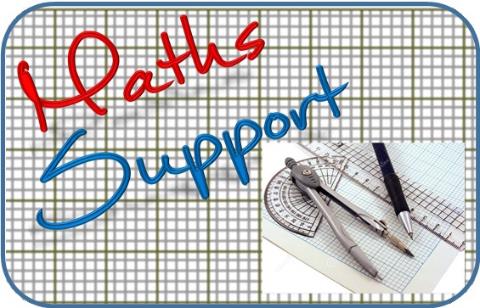 For more resources visit our website
https://www.mathssupport.org
If you have a special request, drop us an email
info@mathssupport.org